15 апреля.Классная работа.
Прочитайте загадку. Отгадайте её. Выпишите глаголы, выделите окончания и определите спряжение.
То назад, то вперёд
Ходит, бродит пароход.
Остановишь — горе!
Продырявит море.
Ходит, бродит, остановишь, продырявит.
Спряжение
Цель: научиться различать глаголы I и II спряжения.
Словарь
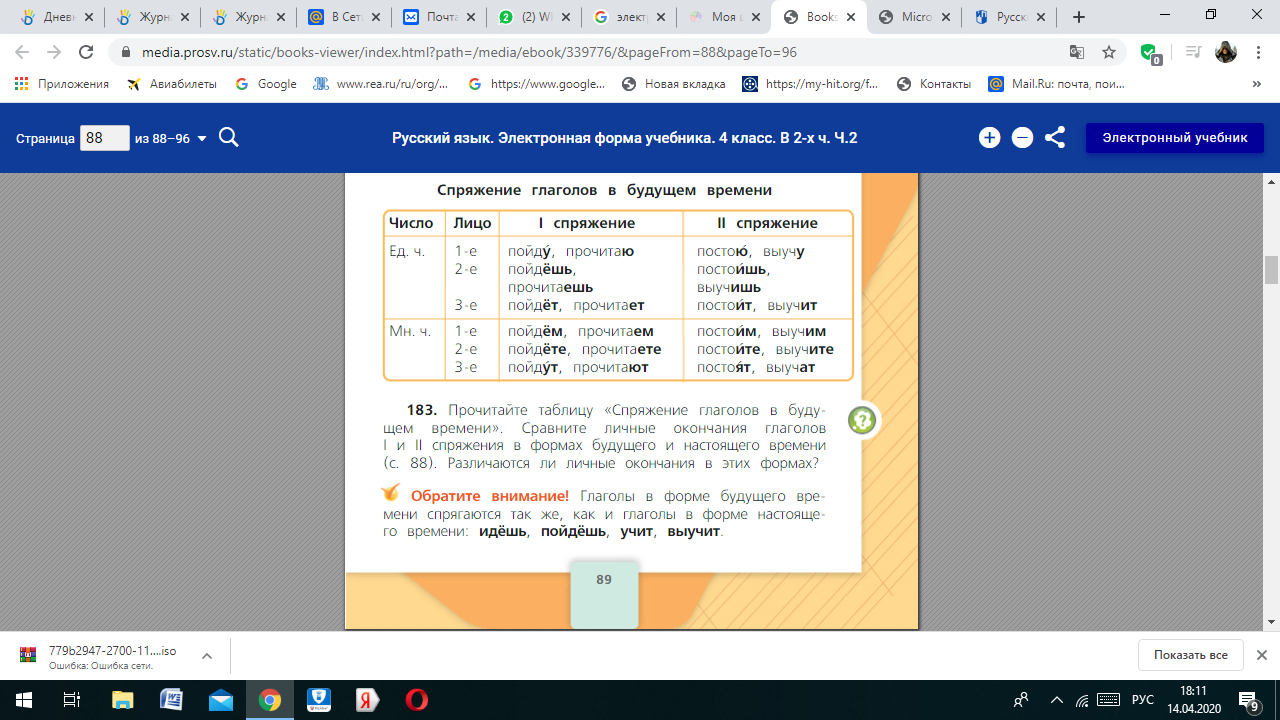 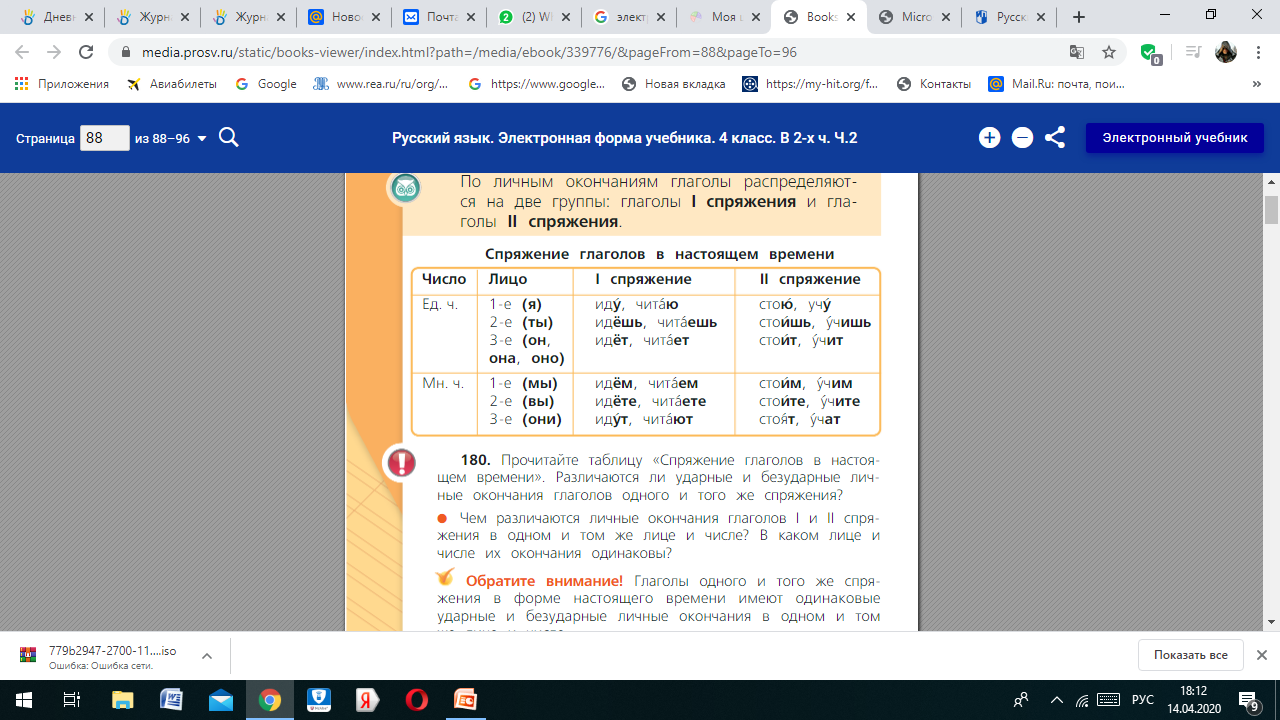 Вывод
Глаголы в форме будущего времени спрягаются так же, как и глаголы в форме настоящего времени: 
идёшь, пойдёшь, учит, выучит.
Спряжение глаголов в сложном будущем времени
Если форма будущего времени
состоит из двух глаголов, то при спряжении изменяются
только личные окончания глагола быть:
буду читать, будешь читать, будет читать.
Физминутка
Цель: научиться различать глаголы I и II спряжения.
Д.з № 188, выучить окончания  
глаголов I и II спряжения.